স্বাগতম
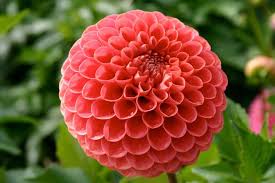 শিক্ষক পরিচিতিঃ
মোঃ শফিউর রহমান 
সহকারি শিক্ষক 
বর্ডার গার্ড সরকারি প্রাথমিক বিদ্যালয়।
সরাইল, ব্রাহ্মণবাড়িয়া।
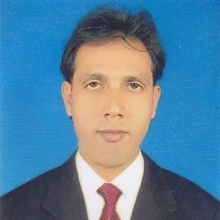 শ্রেণিঃ চতুর্থ                                                                                  বিষয়ঃ প্রাথমিক বিজ্ঞান
পাঠ শিরোনামঃ উদ্ভিদ ও প্রাণী   
পাঠ্যাংশঃ উদ্ভিদ ও প্রাণীর বাসস্থান ও পার্থক্য।
শিখনফলঃ 
2.1.1 বিভিন্ন উদ্ভিদ ও প্রাণী বিভিন্ন পরিবেশে বসবাস করে তা বর্ণনা করতে পারবে?
২.1.4 পরিবেশে জীবের বিভিন্ন আবাসস্থল শনাক্ত করতে পারবে? 
2.2.1 উদ্ভিদ ও প্রাণীর মধ্যে পার্থক্য করতে পারবে?
নিরাপদ পরিবেশ সৃষ্টিঃ
ছড়া গানের মাধ্যমে।
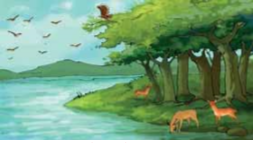 ছবিতে কী দেখতে পাচ্ছ?
উদ্ভিদ ও প্রাণী।
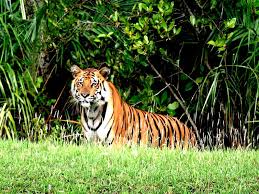 রয়েল বেঙ্গল টাইগার কোথায় বাস করে ?
সুন্দরবনে।
পাঠ ঘোষণা
উদ্ভিদ ও প্রাণীর বাসস্থান ও পার্থক্য।
উপস্থাপন
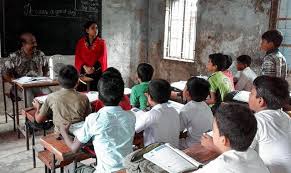 মাছ কোথায় বাস করে?
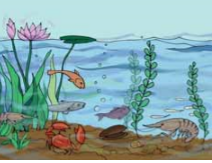 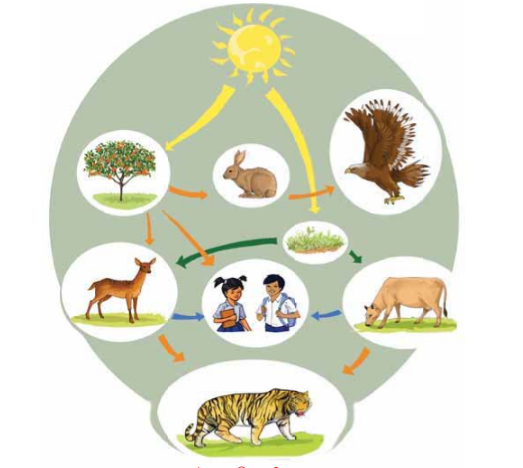 ছিত্রে কী দেখতে পাচ্ছ?
উদ্ভিদ নিজেই, নিজের খাদ্য তৈরি করছে ।
প্রাণী খাদ্যের জন্য উদ্ভিদের উপর নির্ভরশীল?
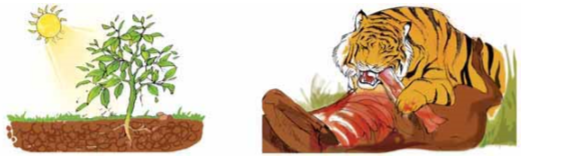 উদ্ভিদ
প্রাণী
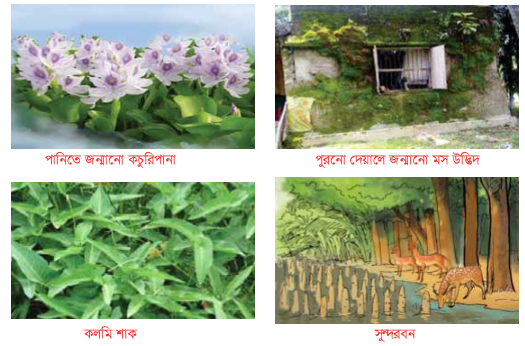 উদ্ভিদ ও প্রাণীর বাসস্থানঃ
প্রাণীর বসবাস
উদ্ভিদ ও প্রাণী উভয়ের জীবন থাকলে
ও এদের বৈশিষ্টমূলক পার্থক্য রয়েছে। উদ্ভিদ নিজেই, নিজের খাদ্য তৈরি করতে পারে কিন্তু প্রাণী নিজের খাদ্য তৈরি করতে পারেনা। প্রাণী চলাচল করতে পারলেও, উদ্ভিদ চলাচল করতে পারেনা। প্রাণী হাত,পা, ডানা, মুখ,ব্যবহার করে সাড়া প্রদান করলেও উদ্ভিদ সাড়া প্রদান করেনা। উদ্ভিদ সূর্যের আলো থেকে শক্তি পায় কিন্তু প্রাণী উদ্ভিদ থেকে শক্তি পায়।
উদ্ভিদ ও প্রাণীর মধ্যে পার্থক্যঃ
প্রাণী
উদ্ভিদ
উদ্ভিদ নিজেই, নিজের খাদ্য তৈরি করতে পারে।
উদ্ভিদ চলাচল করতে পারেনা।
উদ্ভিদ সাড়া প্রদান করেনা।
উদ্ভিদ সূর্যের আলো থেকে শক্তি পায়।
প্রাণী নিজের খাদ্য তৈরি করতে পারেনা।
প্রাণী চলাচল করতে পারে।
প্রাণী হাত,পা, ডানা, মুখ,ব্যবহার করে সাড়া প্রদান করে।
প্রাণী উদ্ভিদ থেকে শক্তি পায়।
দলীয় কাজ
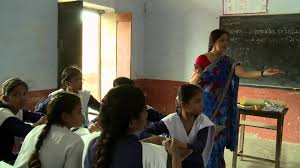 ১ বামপাশের সাথে ডান পাশ মিল করঃ
(বাসস্থানের উপর ভিত্তি করে)
২। শূন্যস্থান পূরণ করঃ
১। ......... নিজের খাদ্য নিজে তৈরি করতে পারে।
২। প্রাণী খাদ্যের জন্য ……….উপর নির্ভরশীল।
৩। ……….প্রাণী সাড়া প্রদান করে।

৪। উদ্ভিদ ও প্রাণীর উভয়ে…….আছে।
নীরব পাঠ
শিক্ষার্থীদের নিরবে পাঠ পড়তে দিব।
মূ
ল্যা
য়
ন
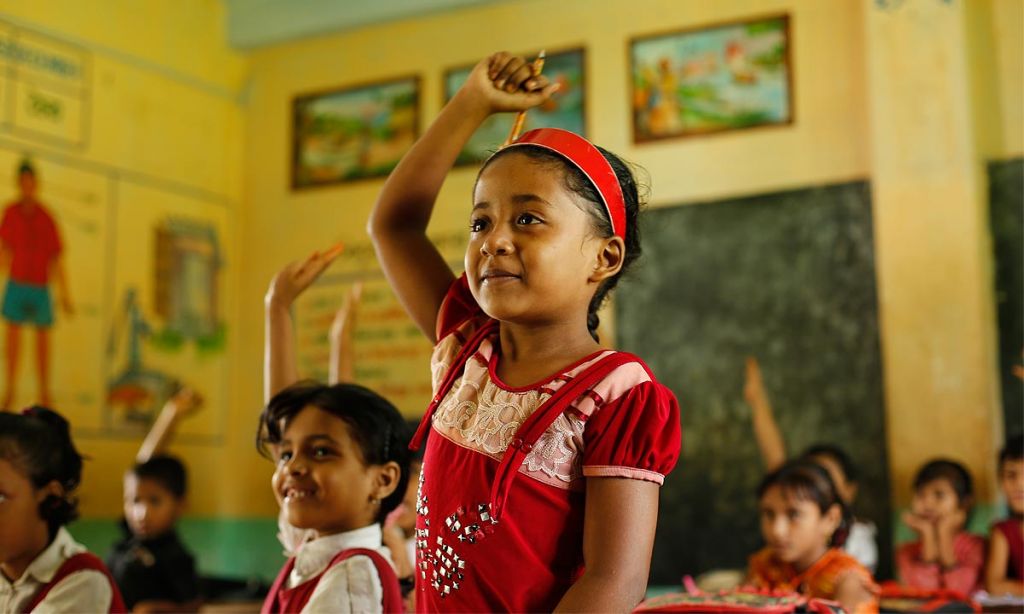 ১। সঠিক উত্তরটি উত্তর পত্রে লিখ।
ক) নিচের কোনটি মরুভূমির প্রাণী?        
    ক) গরু  খ) হরিণ  গ) উট    ঘ) মাছ

খ) নিচের কোনটি সাড়া প্রদান করে
    ক) উদ্ভিদ  খ) গাছ   গ) চেয়ার  ঘ) প্রাণী
উত্তরঃ উট
উত্তরঃ  প্রাণী
২। উদ্ভিদ ও প্রাণীর মধ্যে ৩ টি পার্থক্য লিখ।
ক)পরিকল্পিত কাজ 
১।  উদ্ভিদ ও প্রাণীর মধ্যে ৪ টি পার্থক্য উল্লেখ কর।
২। তোমার বাড়ি থেকে ২ টি উদ্ভিদ ও ২ টি প্রাণীর ছবি এঁকে আনবে?
আজ আর নয়, তোমরা সবাই ভাল থেকো।
ধন্যবাদ
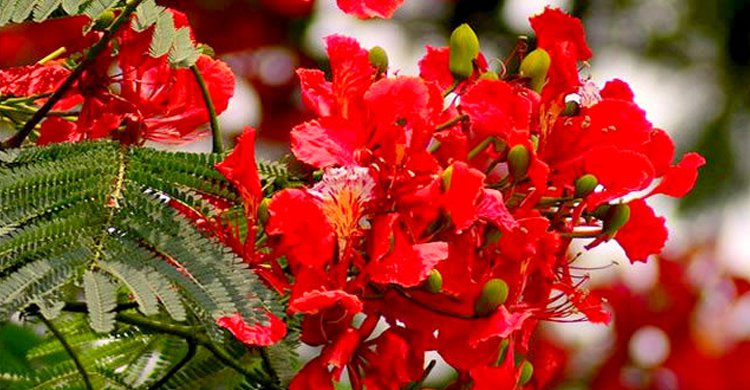